Example
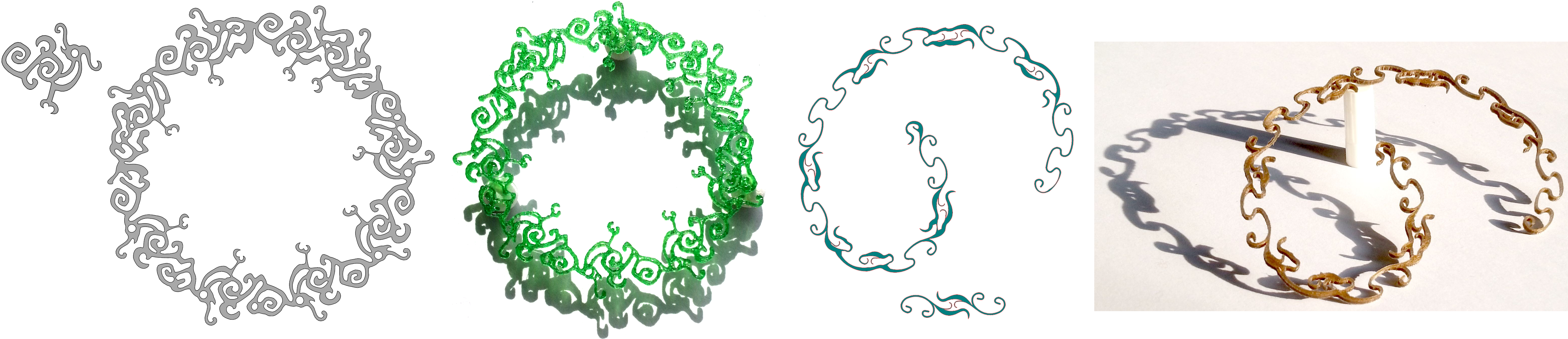 Synthesized
Fabricated
[Speaker Notes: Given an example and a curve, our synthesizes a pattern following the curve, … that can be fabricated.]
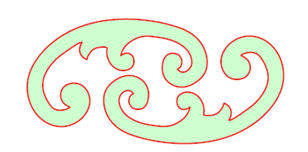 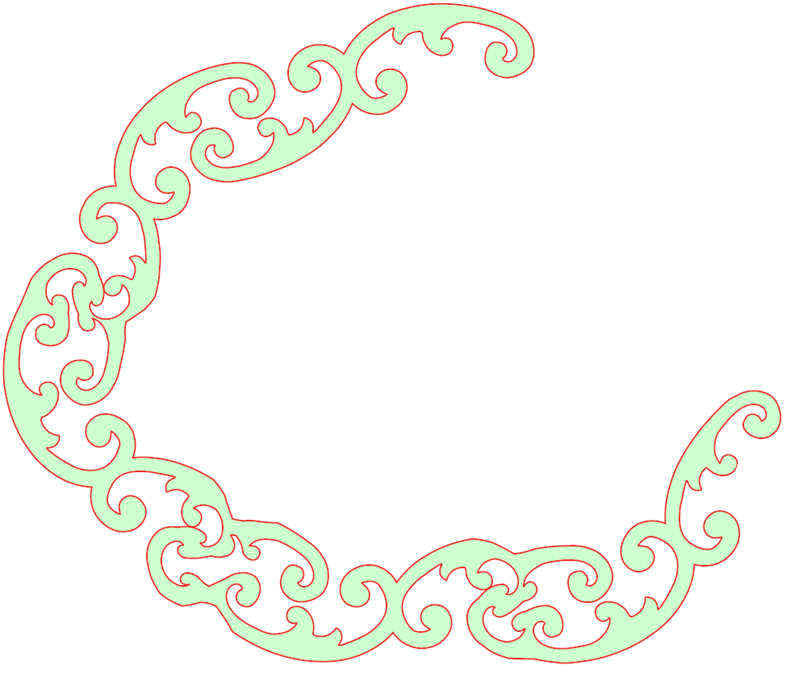 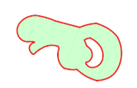 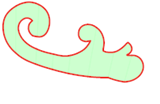 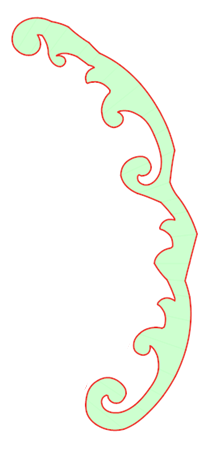 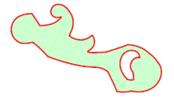 Example
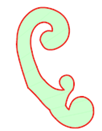 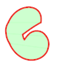 [Speaker Notes: Existing techniques cannot guarantee that the object is fully connected, 
and disconnected parts fall after fabrication]
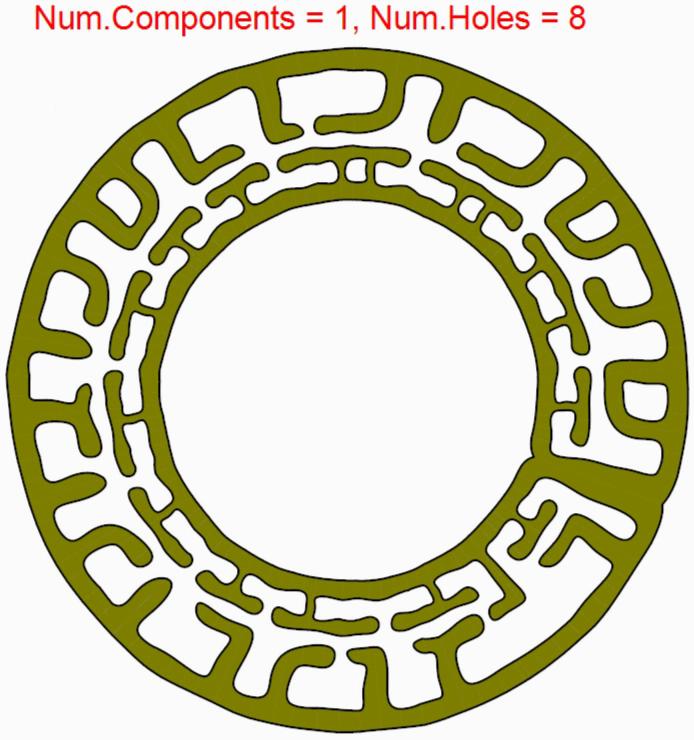 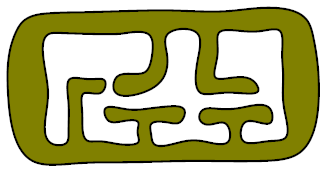 Connected
Pattern
[Speaker Notes: Our approach synthesizes vector patterns with controlled topology]
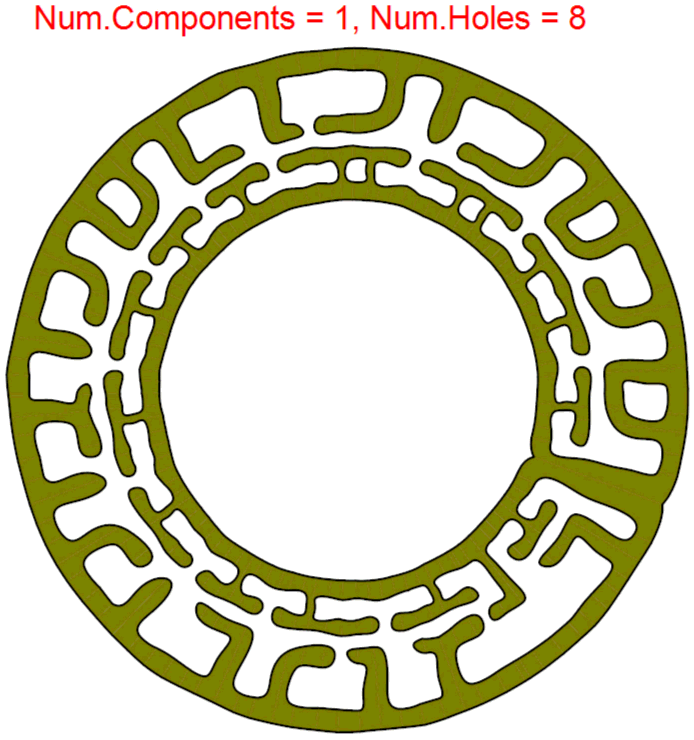 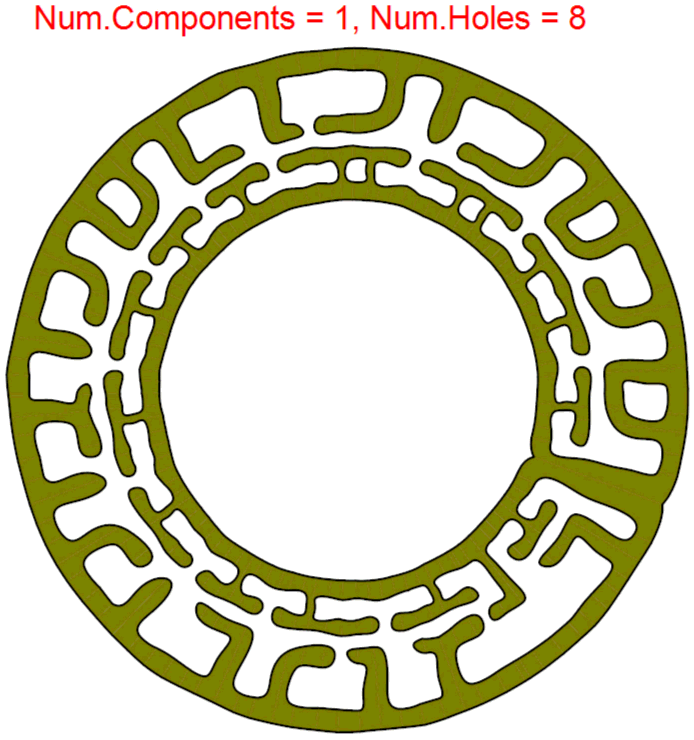 0
50
Controlling
its topology
[Speaker Notes: Here the number of disconnected components in the result is precisely controlled]
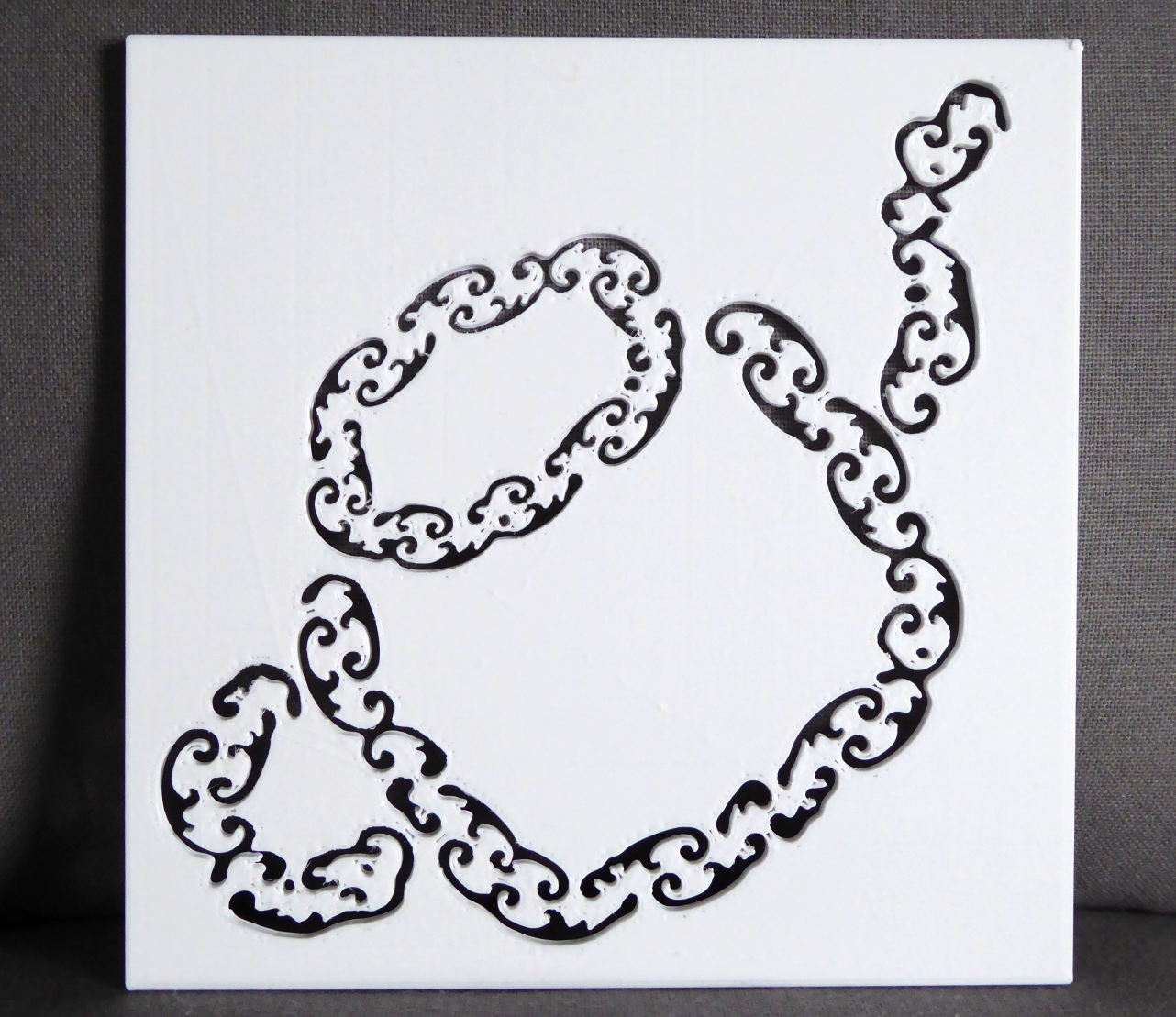 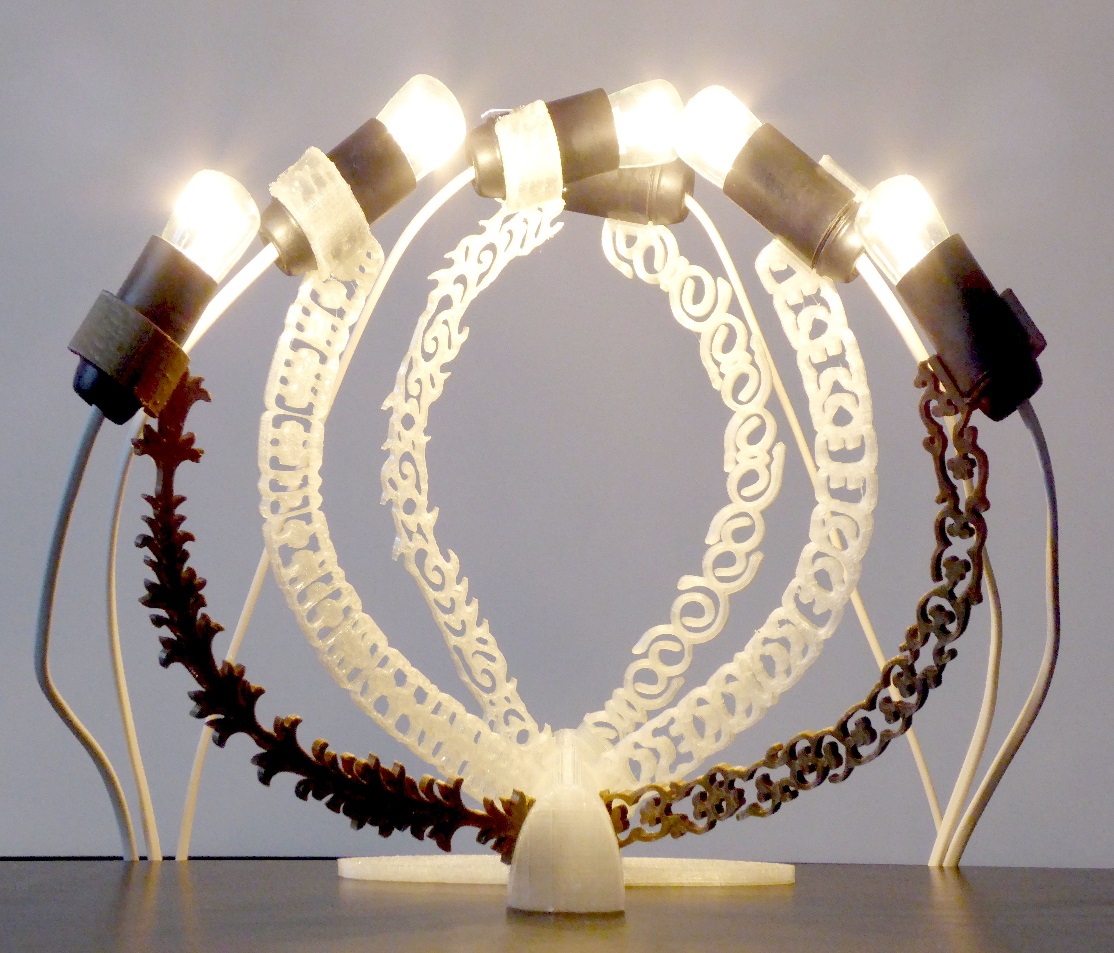 [Speaker Notes: This lets us fabricate a variety of novel, interesting designs.]